Использование малых форм фольклора (потешек) в развитие речи детей младшего дошкольного возраста Разработали: Гришенко О. С.                               Филиппова О. М.                        Машина Н. А.               2024-2025 уч. г.
Актуальность проекта
Главной целью                        Федеральной образовательной программы дошкольных учреждений является разностороннее развитие ребёнка в период дошкольного детства с учётом возрастных и индивидуальных особенностей на основе духовно-нравственных ценностей российского народа, исторических и национально-культурных традиций.
Речь является одним из важных источников познания окружающего мира, необходимым компонентом общения, в процессе которого она формируется. С раннего возраста ребёнок откликается на потешки, приговорки, колыбельные и т. д. Роль этих малых фольклорных форм трудно переоценить. Вслушиваясь в слова потешек, их ритм, малыш играет в ладушки, притоптывает, приплясывает, двигается в такт произносимому тексту. Обучая ребенка родной речи, взрослые способствуют развитию его интеллекта и эмоций, подготавливают условия для успешного обучения в школе.
Ценность детского фольклора заключается в том, что с его помощью взрослый устанавливает с ребёнком эмоциональный контакт, эмоциональное общение. Интересное содержание, богатство фантазий, яркие художественные образы привлекают внимание ребёнка, доставляют ему радость. Незатейливые по содержанию и простые по форме малые формы народного поэтического творчества таят в себе немалые богатства – речевые, смысловые, звуковые.
В последние годы, наряду с поисками современных моделей воспитания, возрастает интерес к фольклористике, возрождаются лучшие образцы народной педагогики. Фольклор – одно из действенных ярких средств её, таящий огромные дидактические возможности. Знакомство с народными произведениями обогащают чувства и речь малышей, формирует отношение к окружающему миру, играет неоценимую роль во всестороннем развитии.
Цель проекта
Создание необходимых условий для положительных эмоций, развития речи, памяти, воображения, мышления, овладении культурно – гигиеническими навыками.
Задачи проекта
Образовательные:
формировать умение  воспринимать разнообразные формы фольклора: колыбельные, потешки, загадки, пословицы, поговорки, сказки;
создавать условия для развития слухового внимания, понимания речи, звукоподражания, активизировать словарный запас детей;
формировать умение детей играть в народные игры и водить хороводы.
Развивающие:
развивать у детей младшего  дошкольного возраста память, внимание, мышление через заучивание разнообразных форм фольклора;
побуждать детей использовать произведения фольклора в различных видах деятельности (игровой, изобразительной, музыкальной и т.д.);
развивать у детей художественно – речевые исполнительские способности           (выразительности, эмоциональности исполнения, умения применять разнообразные интонации, выражающие характер произведения).
Воспитательные:
 вызвать у детей эмоциональное сопереживание, эмоциональный отклик на произведение устного народного творчества;
формировать у детей представления о малых фольклорных жанрах эмоционально-положительное отношение к нему;
обогащать чувства, воображение и речь детей;
воспитывать дружеские чувства и гуманные взаимоотношение между детьми через художественные произведения и народные игры.
Потешки для хорошего аппетита
Тили-час, тили-час,
Вот обед у нас сейчас.
Скушаем за маму ложку,
Скушаем за папу ложку,
За собачку и за кошку,
Воробей стучит в окошко,
Дайте ложечку и мне…
Вот и кончился обед.
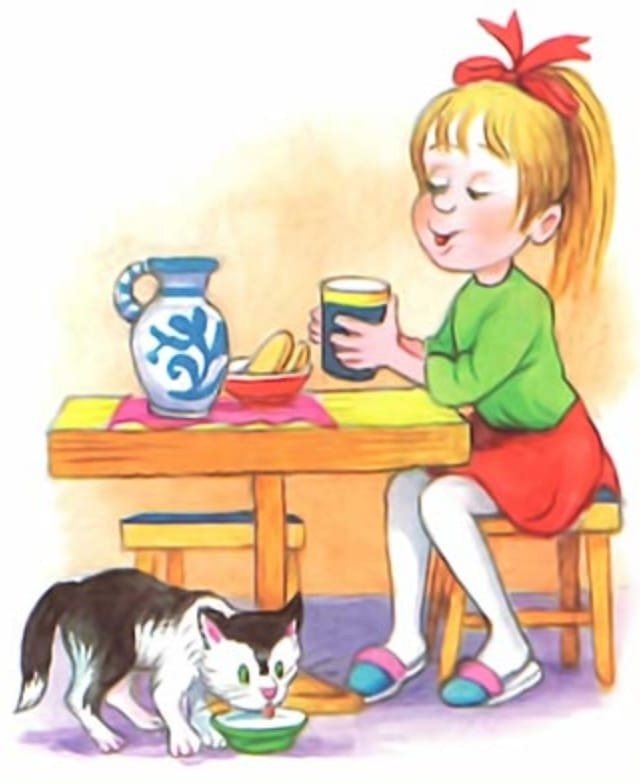 Варись, варись, кашка,
В голубенькой чашке,
Варись поскорее,
Булькай веселее!
Варись, кашка, сладка,
Из густого молока,
Из густого молока
Да из манной крупки.
У того, кто кашу съест,
Вырастут все зубки
Мама чашку молока
Маше налила.
«Мяу, - киска говорит, -
Вот и я пришла!»
Киске в миску отольём –
Веселее пить вдвоём.
Ну-ка, кто скорей допьёт?
Кто ни капли не прольёт?
Потешки для умывания
Чтобы ручки мыть, сперва
Закатаем рукава.
Тянем, тянем рукавок,
Показался локоток.
И другой подтянем тоже,
Вот теперь и мыться можно!
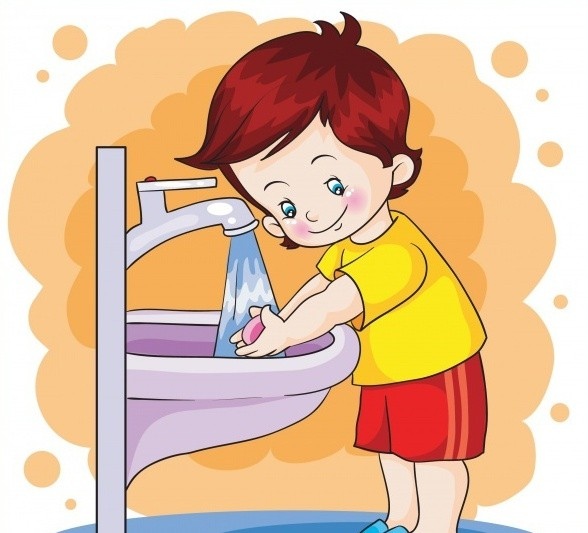 Кран, откройся! Нос, умойся!
Мойтесь сразу, оба глаза!
Мойтесь, уши, мойся, шейка!
Шейка, мойся хорошенько!
Мойся, мойся, обливайся!
Грязь, смывайся! Грязь, смывайся!
.
Потешки для сна и пробуждения
Спят медведи и слоны,
Заяц спит и ежик.
Все давно уж спать должны,
Наши дети тоже.
Мы проснулись,
Потянулись,
Вместе солнцу улыбнулись:
- Здравствуй, солнышко-
Колоколнышко!
Потешки для одевания
Раз, два, три, четыре, пять,
Собираемся гулять:
Завязали Катеньке
Шарфик полосатенький,
Одели на ножки
Красные сапожки
На мою малышку 
Наденем мы штанишки. 
Повторяй за мной слова: 
Ножка – раз, 
и ножка – два! 
А сейчас пойдем гулять, 
Будем с детками играть!
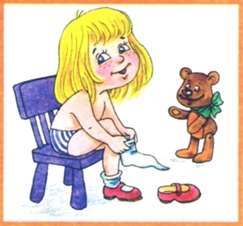 Библиотека книжек-малышек
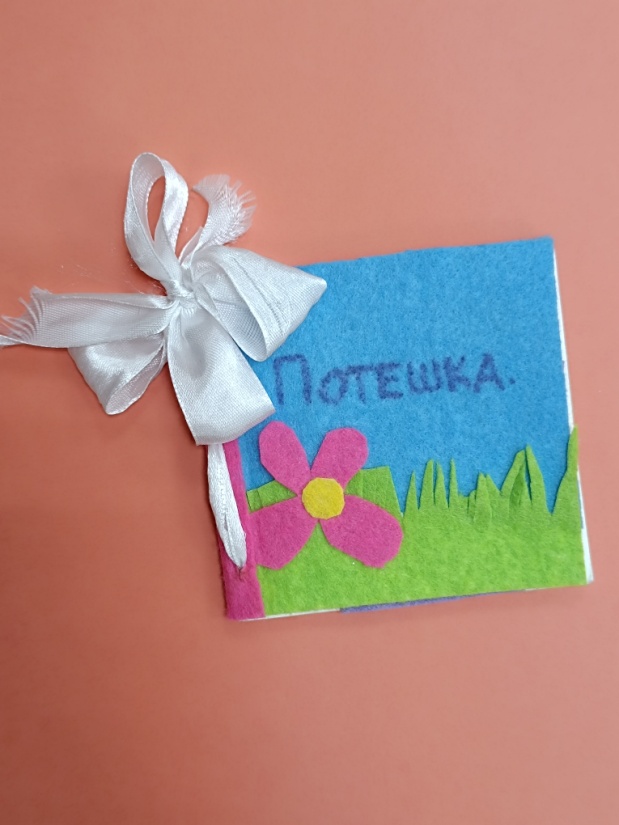 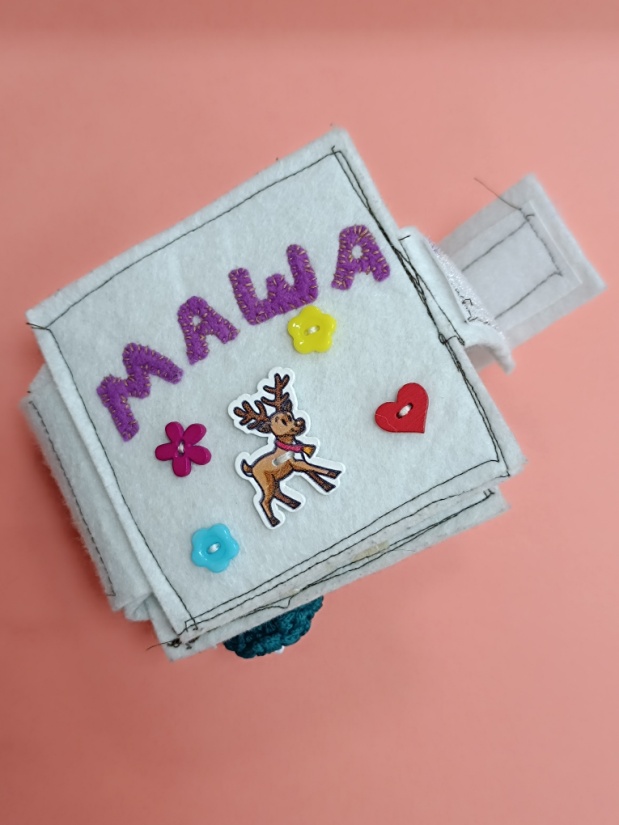 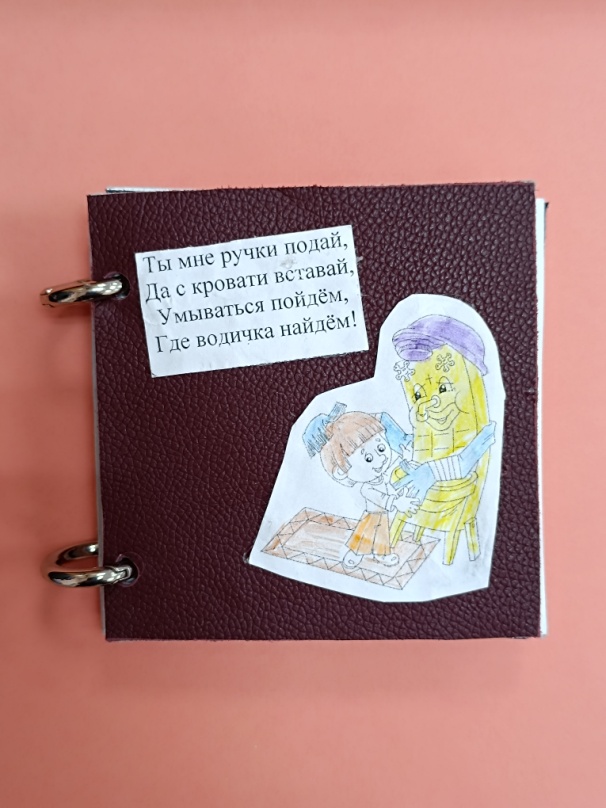 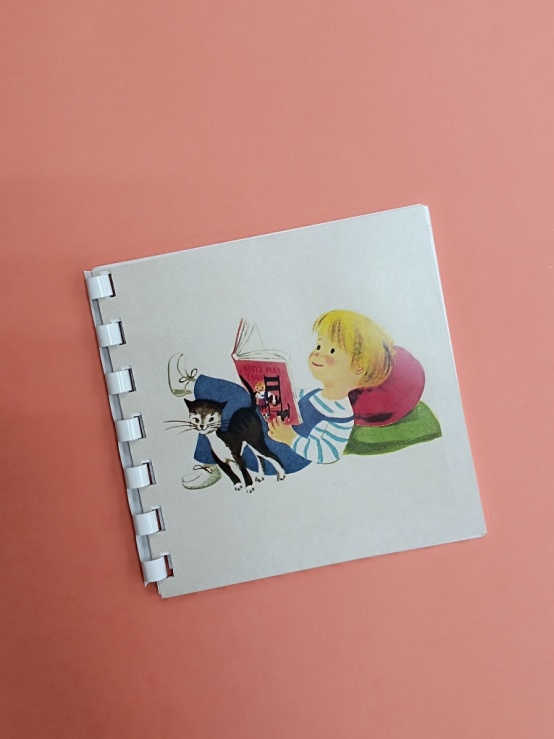 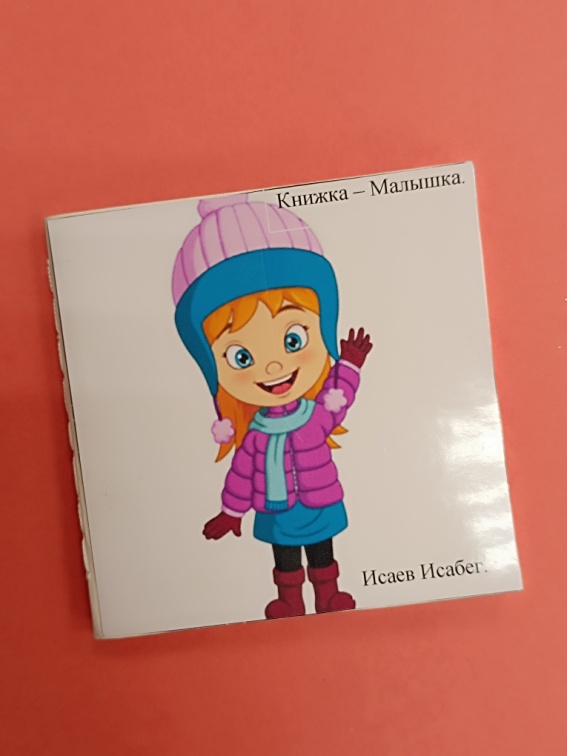 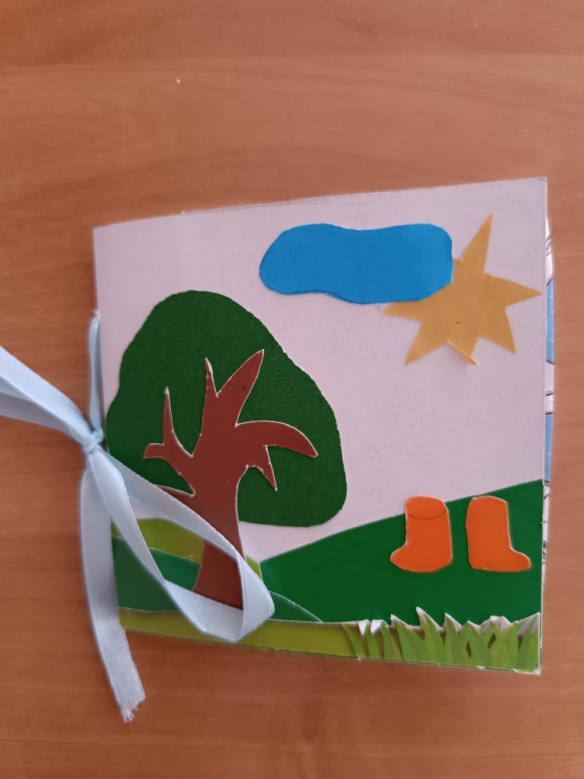 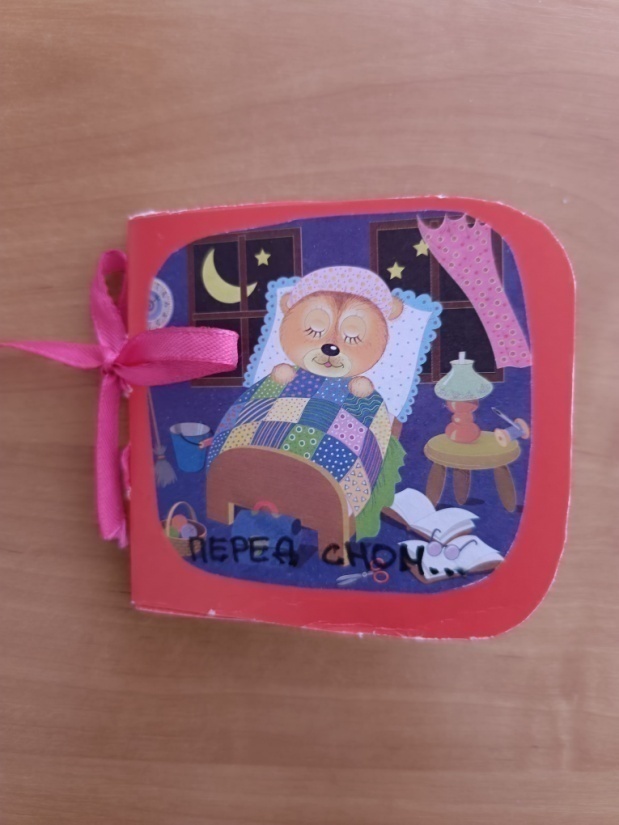 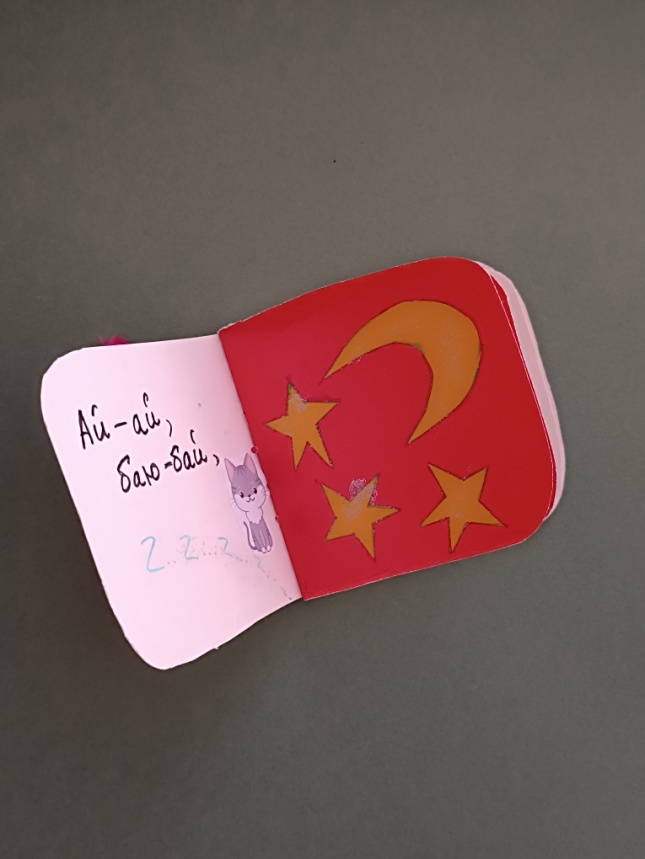 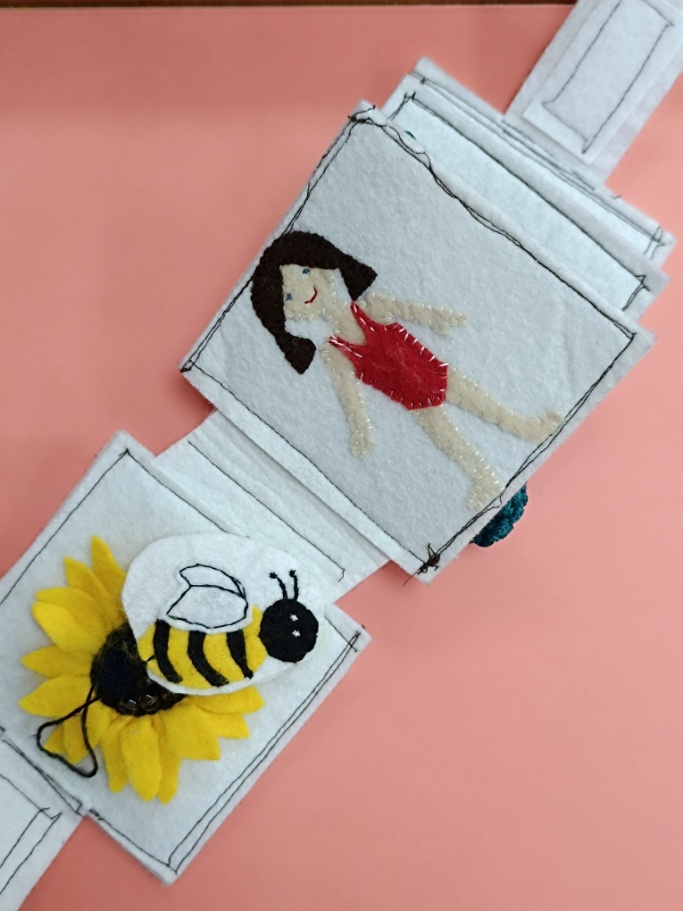 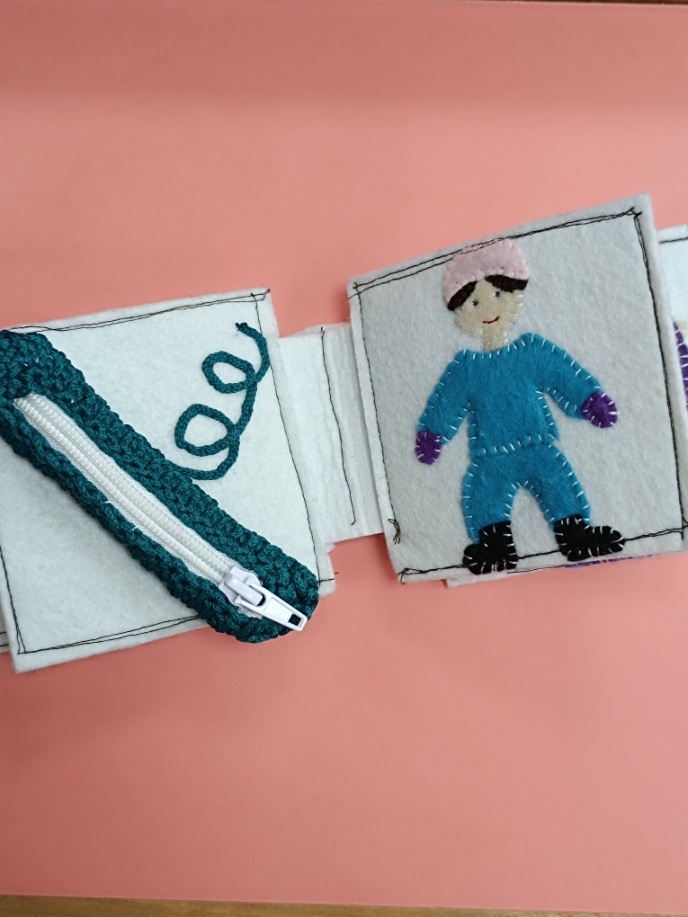 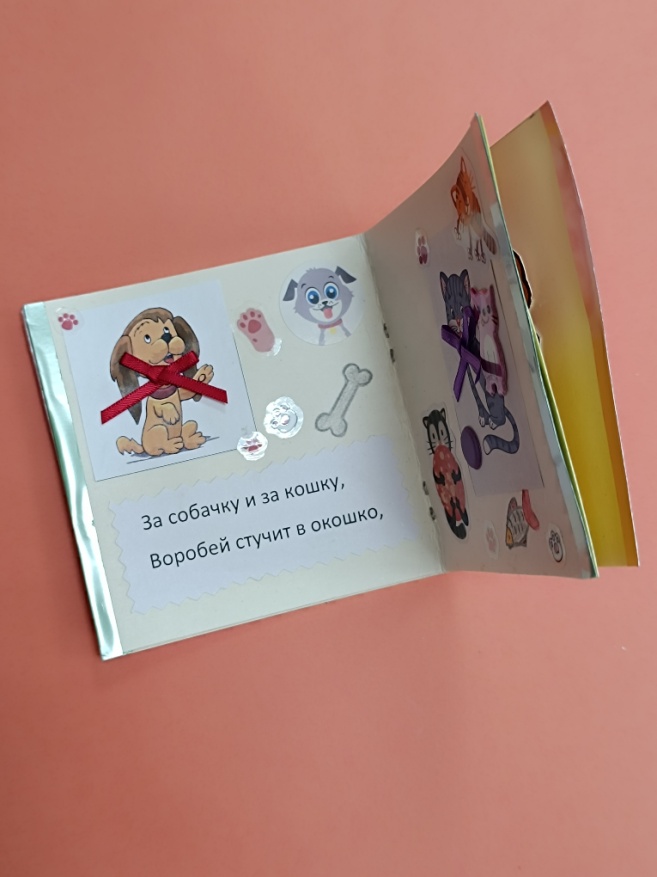 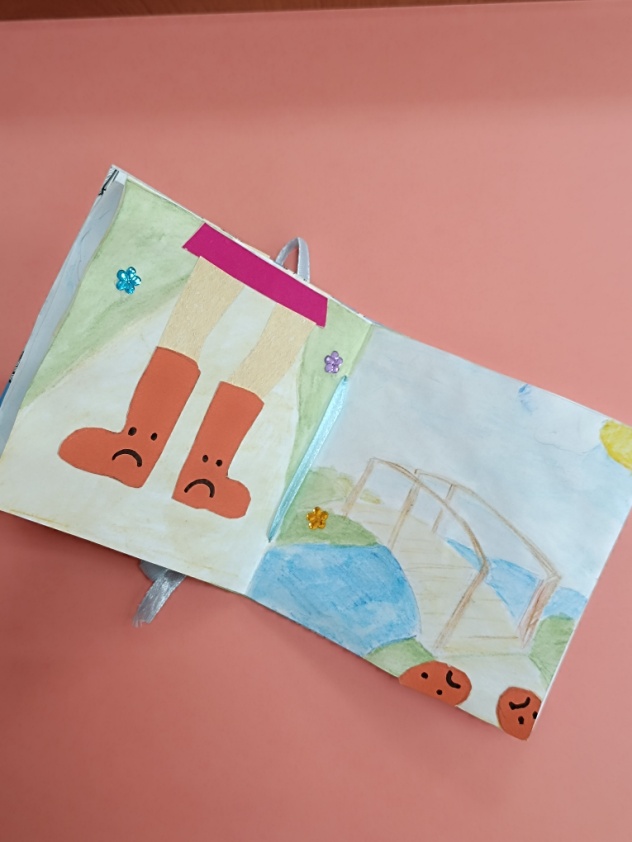 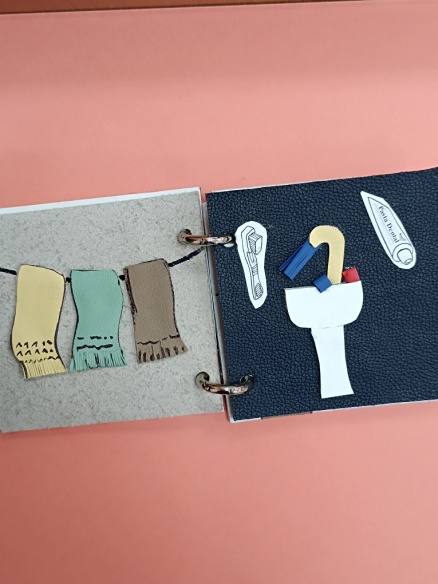 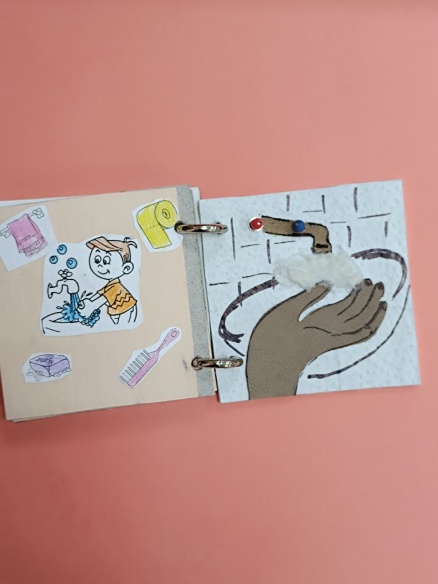 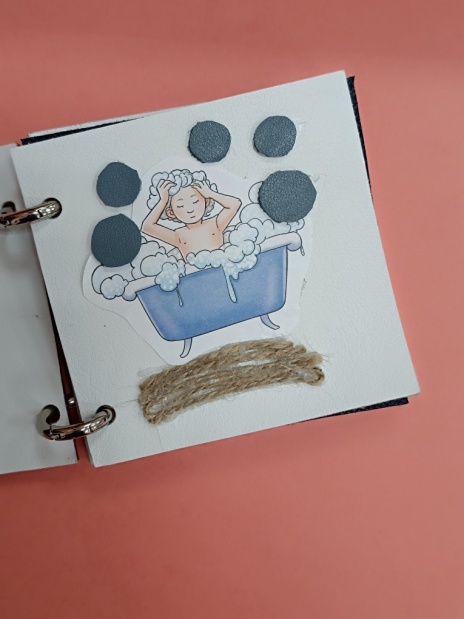 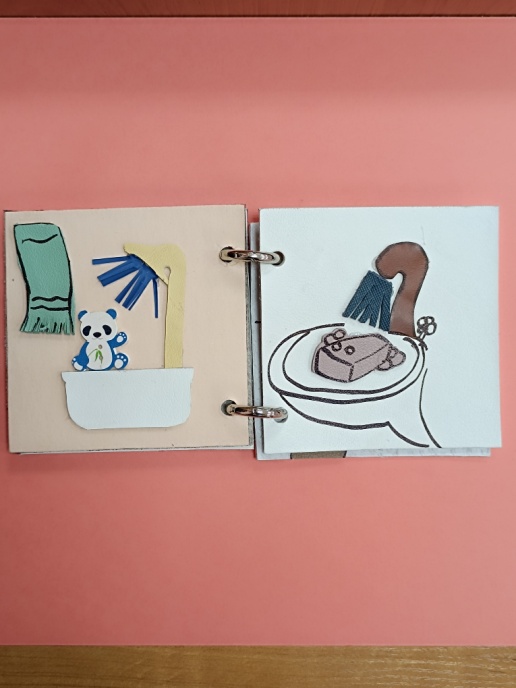 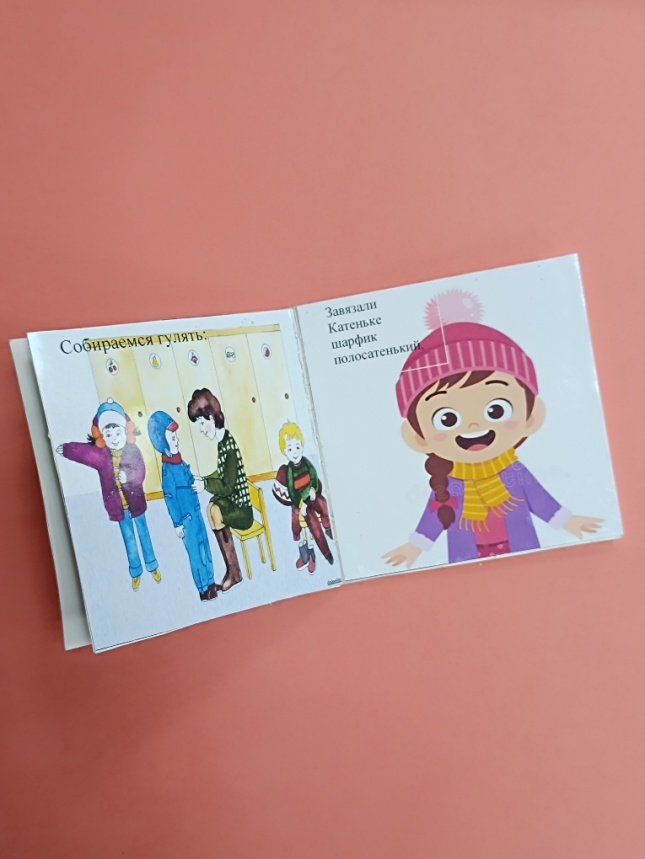 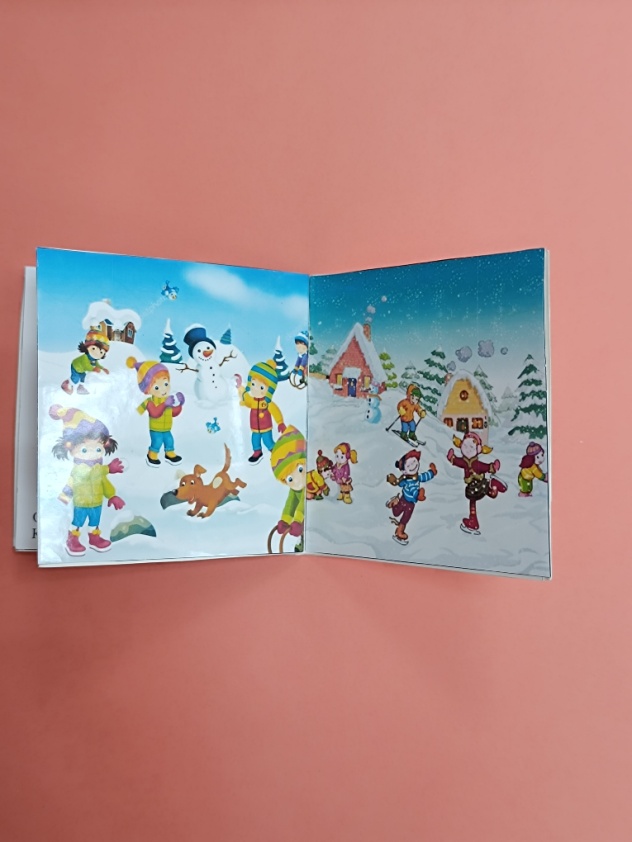 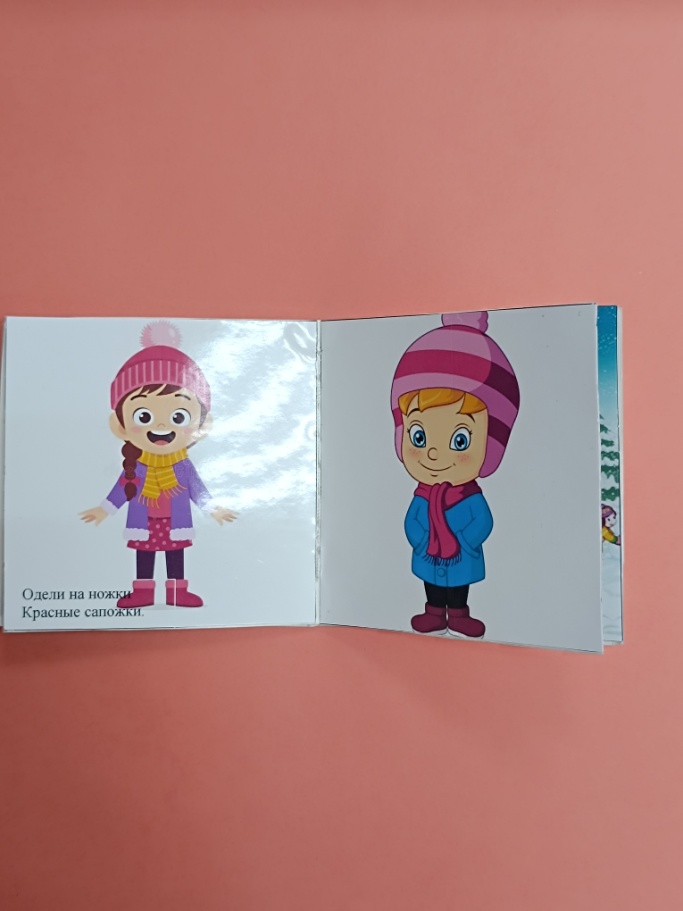 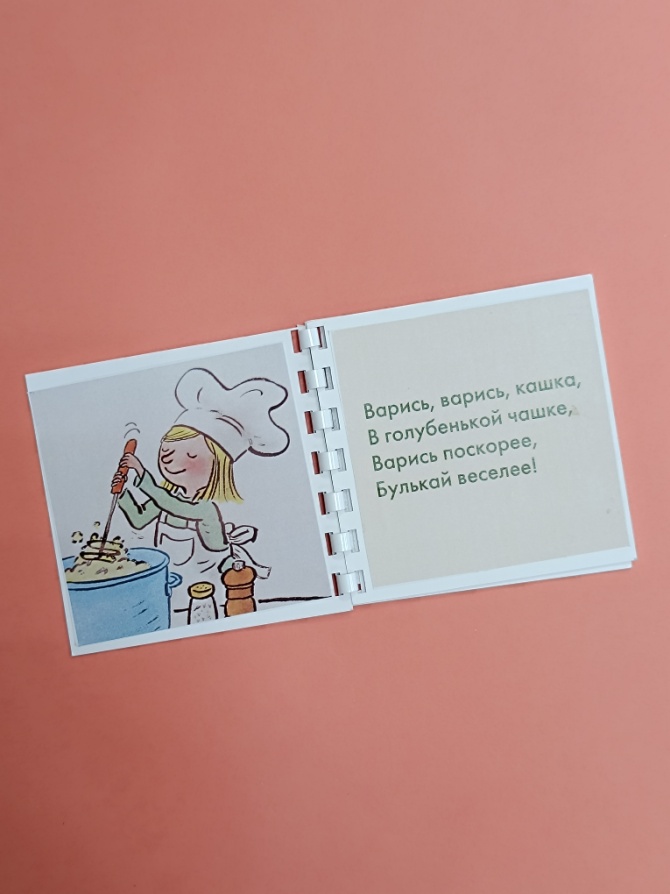 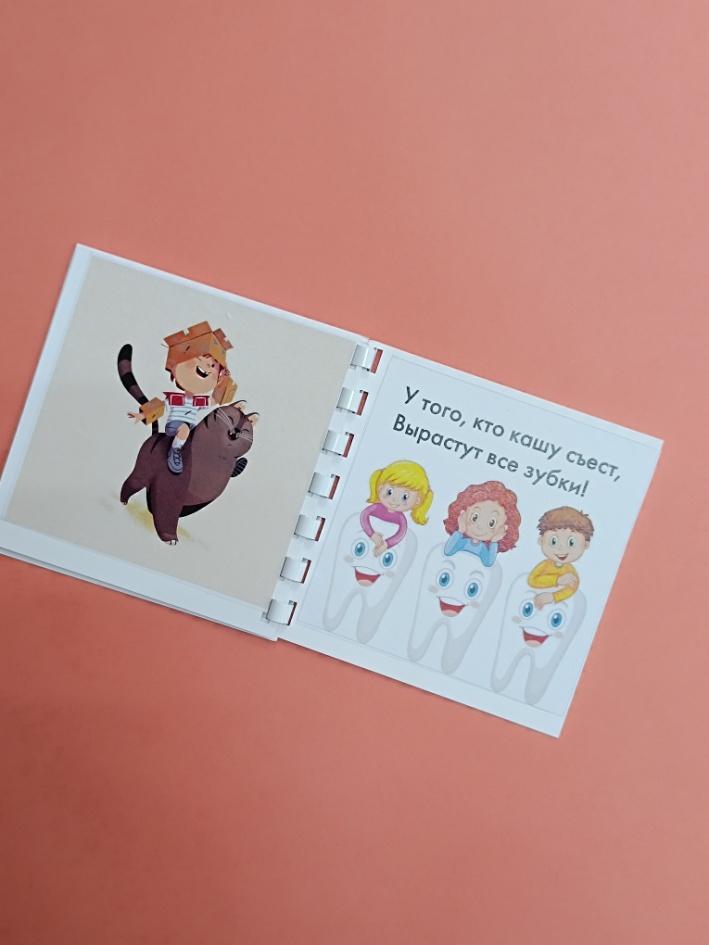 Спасибо за внимание!